Маңғыстау облысы Ақтау қаласы бойынша білім бөлімінің     «№ 59 С.Н.Шапағатов атындағы бөбекжай»МКҚК
2023-2028 жылдарға арналғанДАМУ БАҒДАРЛАМАСЫ
1
Бағдарлама паспорты
2
Ағымдағы ахуалды талдау
3
Миссиясы және пайымы
Нысаналы индикаторлар
және күтілетін нәтижелер
4
Бөбекжайдың даму бағдарламасының 
2023-2028 жылдарға арналған 
іс-шаралар жоспары
5
1-бөлім. Бағдарлама паспорты
2 бөлім. Ағымдағы ахуалды талдау
2 бөлім. Ағымдағы ахуалды талдау
2 бөлім. Ағымдағы ахуалды талдау
SWOT талдау
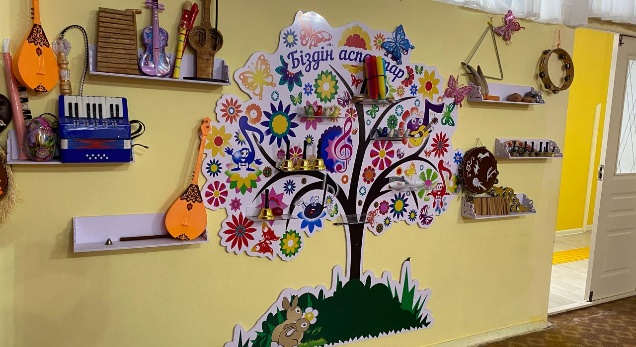 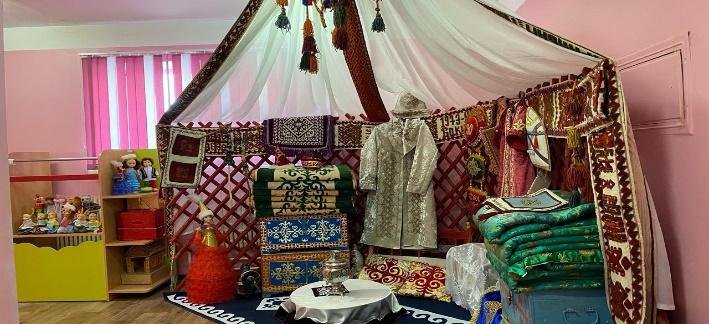 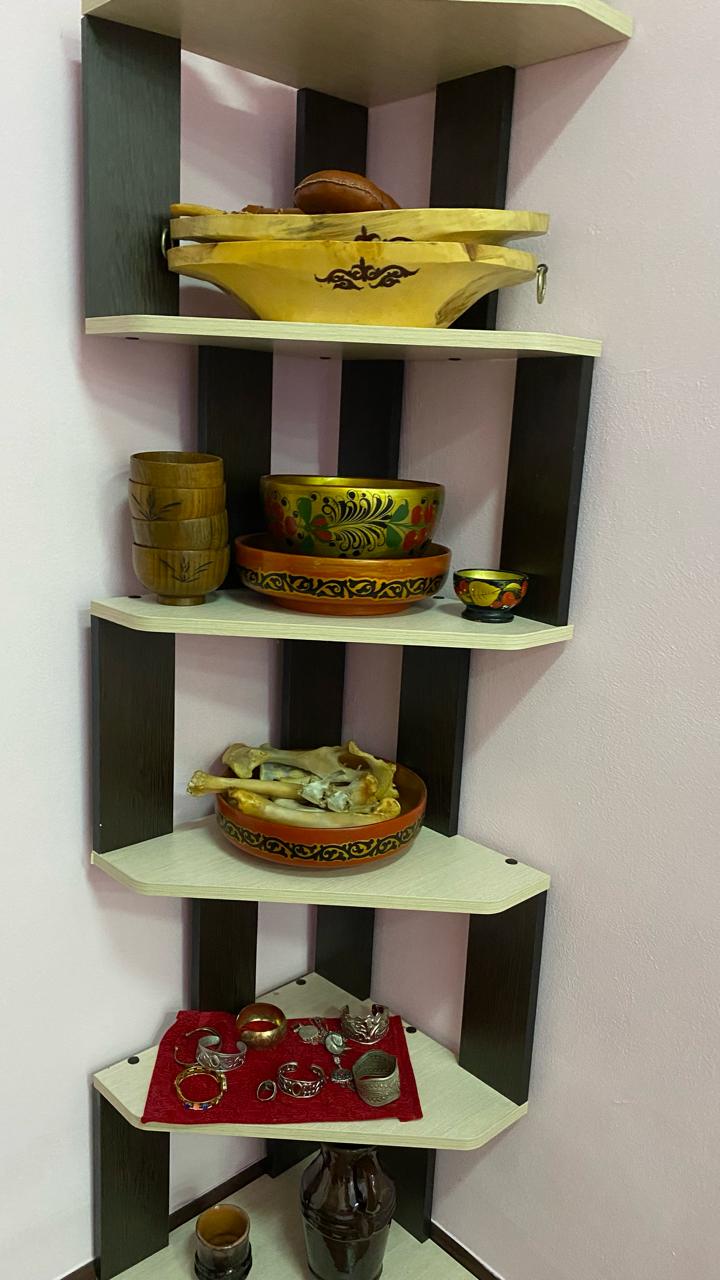 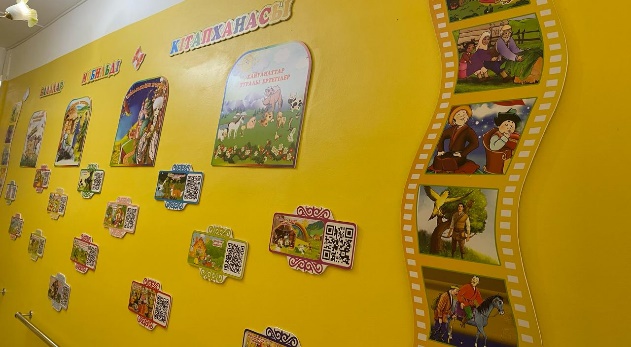 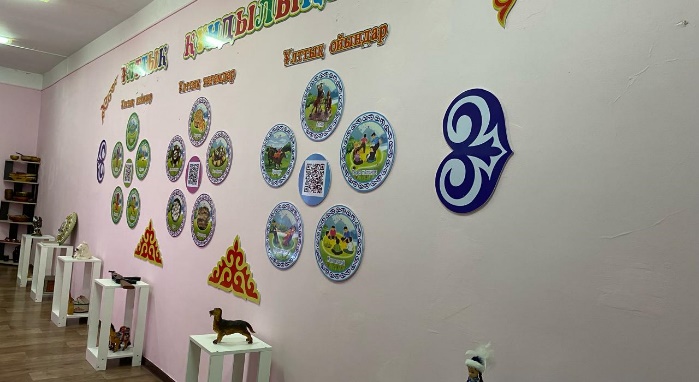 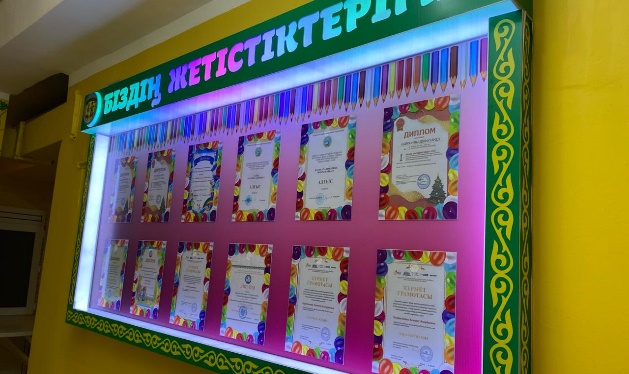 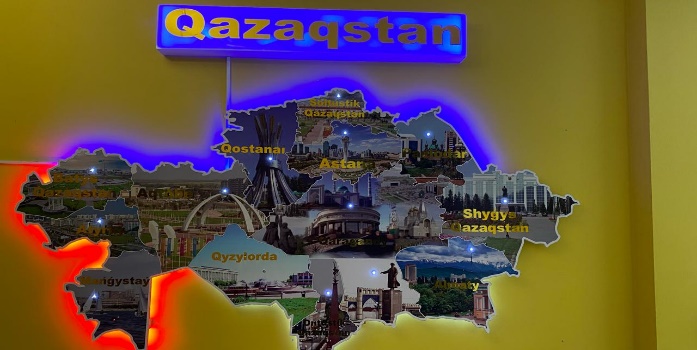 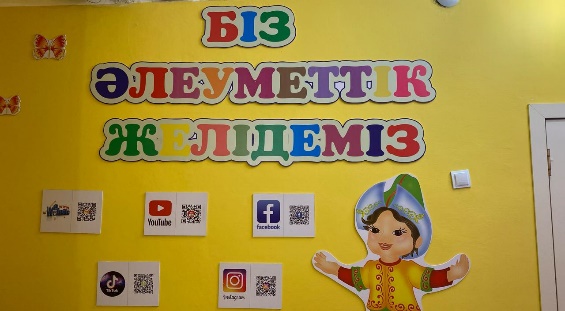 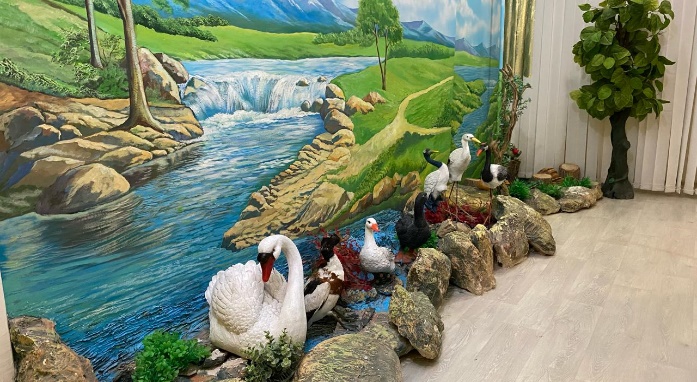 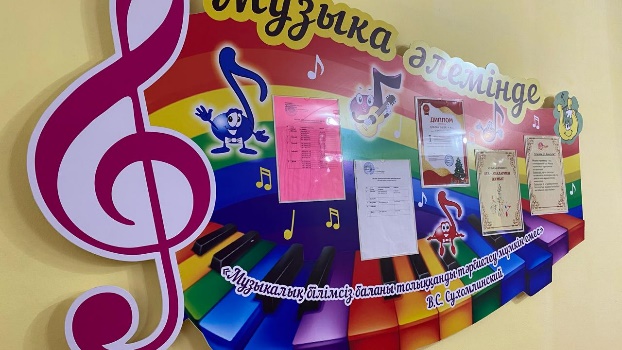 2 бөлім. Ағымдағы ахуалды талдау
Күтілетін нәтижелер:
Бөбекжай үшін – мекеменің бәсекеге қабілеттілігін арттыру;
Балалар үшін – әр баланың жеке қажеттіліктері мен мүмкіндіктеріне сәйкес толыққанды сапалы білім алу;
Педагогтар үшін – мамандыққа деген қызығушылықты арттыру және кәсіби құзіреттілікті дамыту.

Қорытынды: 
Педагогикалық  ұжым  жоспар бойынша жұмыс жүргізіп, өз шығармашылықтарын  көрсетті, санаттарын жоғарылатып, кәсіптік деңгейлерін көтеруде  біліктілік  арттыру курстарынан өтті.
Бөбекжайда педагог қызметкерлердің кәсіптік деңгейін көтеруіне барлық  жағдай жасалды. Педагогтардың  кәсіптік  деңгейін көтеру үшін педагогтар өзін-өзі жетілдіру жоспары бойынша жұмыс атқарып келеді.
3 бөлім. Миссиясы және пайымы
4 бөлім. Нысаналы индикаторлар және күтілетін нәтижелер
4 бөлім. Нысаналы индикаторлар және күтілетін нәтижелер
5 бөлім. Бөбекжайдың даму бағдарламасының 2023-2028 жылдарға арналған іс-шаралар жоспары
5 бөлім. Бөбекжайдың даму бағдарламасының 2023-2028 жылдарға арналған іс-шаралар жоспары
5 бөлім. Бөбекжайдың даму бағдарламасының 2023-2028 жылдарға арналған іс-шаралар жоспары